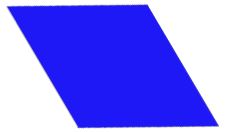 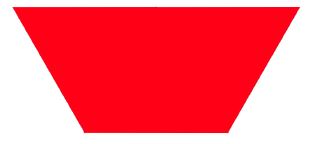 Pattern Block Fractions
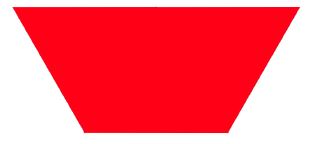 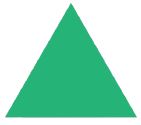 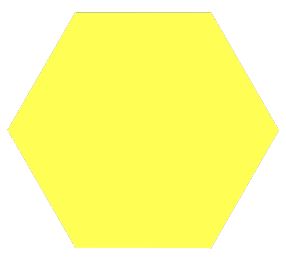 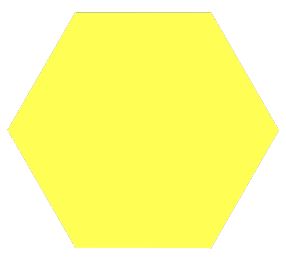 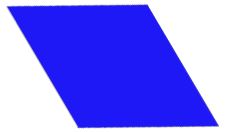 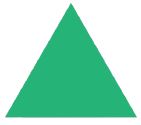 If a hexagon is 1 whole……
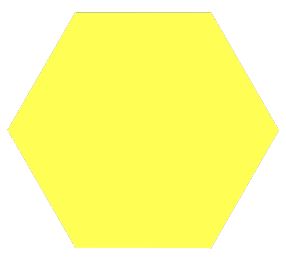 How much is…?
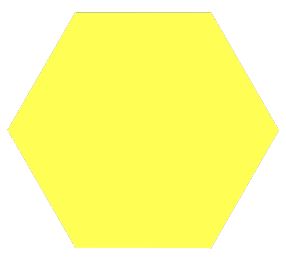 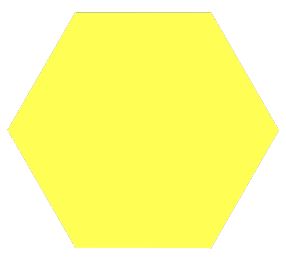 Where’s that on a numberline?
0
1
2
3
How much is…?
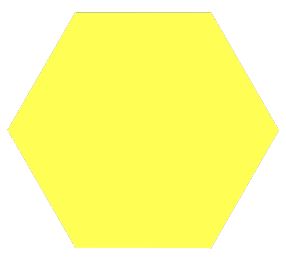 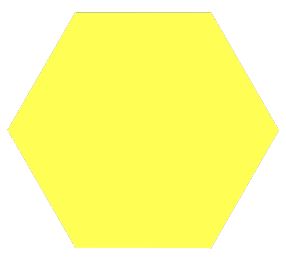 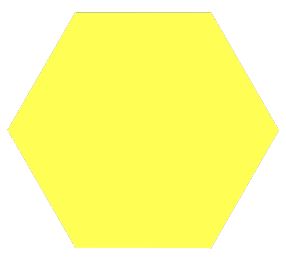 Where’s that on a numberline?
0
1
2
3
How much is…?
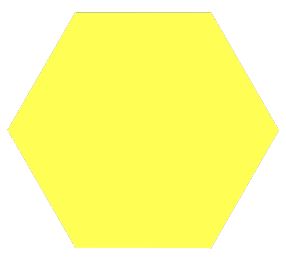 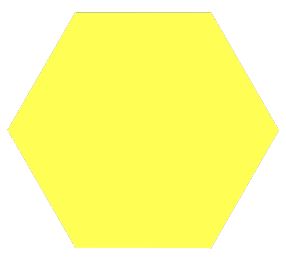 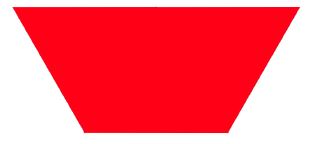 Where’s that on a numberline?
0
1
2
3
If a hexagon is 1 whole……
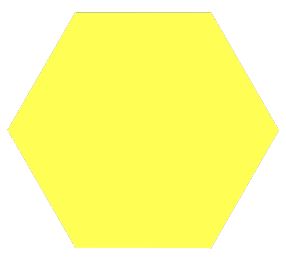 How much is…?
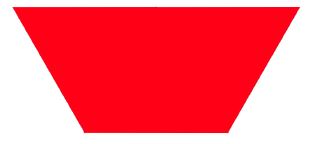 Where’s that on a numberline?
0
1
2
3
How much is…?
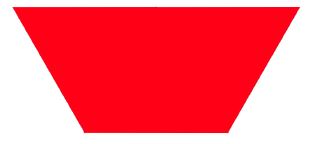 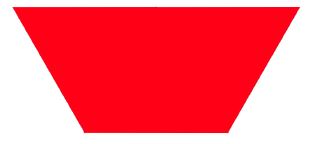 Where’s that on a numberline?
0
1
2
3
How much is…?
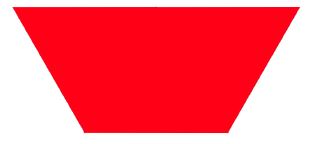 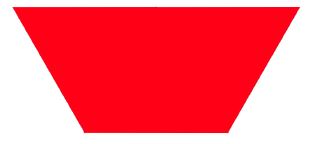 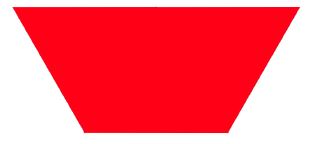 Where’s that on a numberline?
0
1
2
3
If a hexagon is 1 whole……
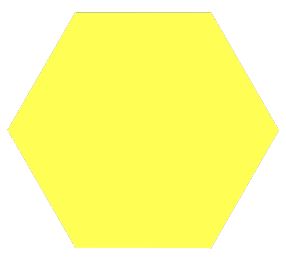 How much is…?
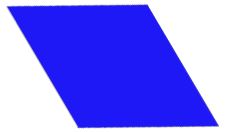 Where’s that on a numberline?
0
1
2
3
How much is…?
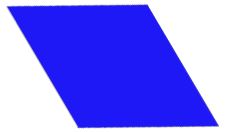 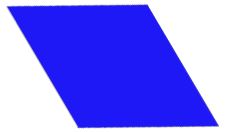 Where’s that on a numberline?
0
1
2
3
How much is…?
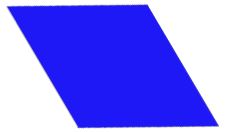 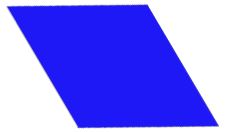 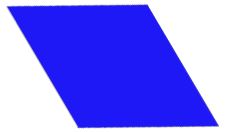 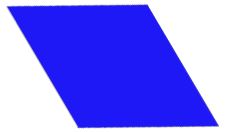 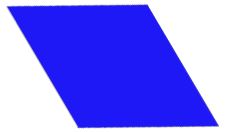 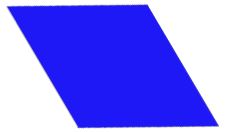 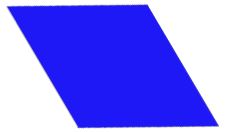 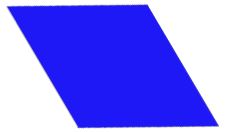 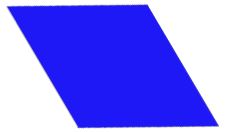 Where’s that on a numberline?
0
1
2
3
How much is…?
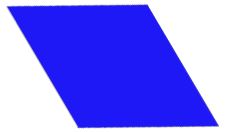 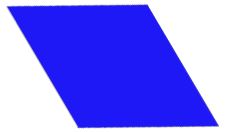 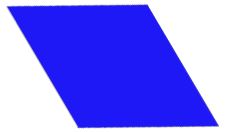 Where’s that on a numberline?
0
1
2
3
How much is…?
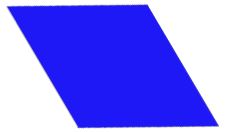 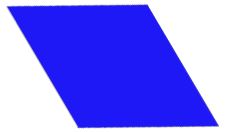 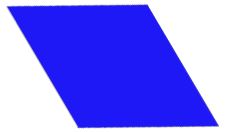 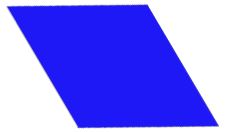 Where’s that on a numberline?
0
1
2
3
How much is…?
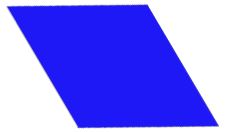 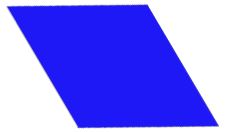 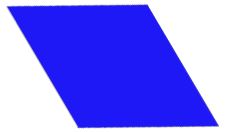 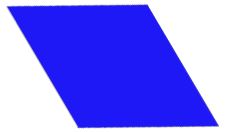 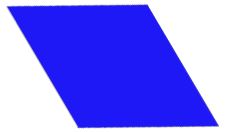 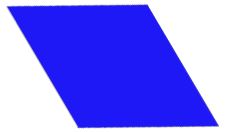 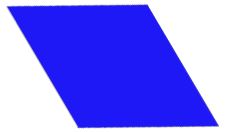 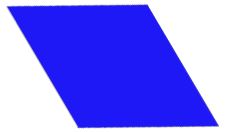 Where’s that on a numberline?
0
1
2
3
If a hexagon is 1 whole……
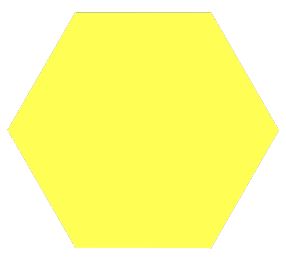 How much is…?
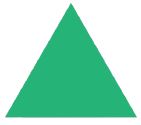 Where’s that on a numberline?
0
1
2
3
How much is…?
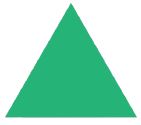 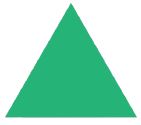 Where’s that on a numberline?
0
1
2
3
How much is…?
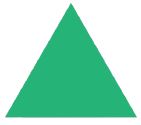 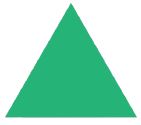 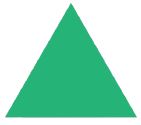 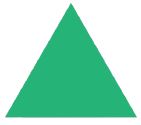 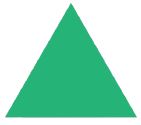 Where’s that on a numberline?
0
1
2
3
How much is…?
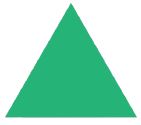 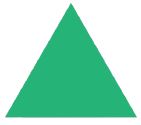 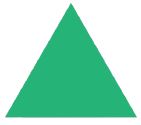 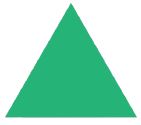 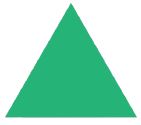 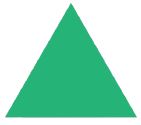 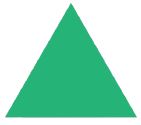 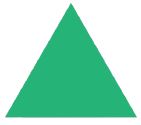 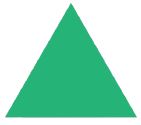 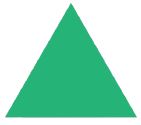 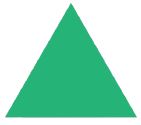 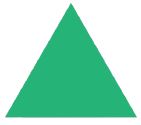 Where’s that on a numberline?
0
1
2
3
Now it’s your turn to investigate.
You’ll need:
1 dice
Pattern blocks - share!!!
(you won’t need the squares or the thin brown rhombuses)
Maths paper to record
If a hexagon is 1 whole, how much is…?
 


Using trapezoids: 
Roll your dice and trace that many trapezoids.
What’s your number?
Draw it on a numberline.
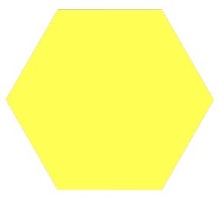 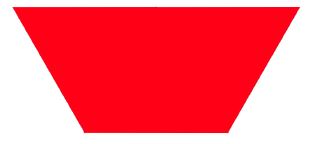 If a hexagon is 1 whole, how much is…?
 


Using rhombuses: 
Roll your dice and trace that many rhombuses.
What’s your number?
Draw it on a numberline.
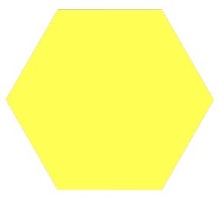 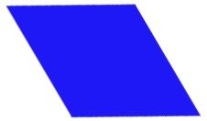 If a hexagon is 1 whole, how much is…?
 


Using triangles: 
Roll your dice and trace that many triangles.
What’s your number?
Draw it on a numberline.
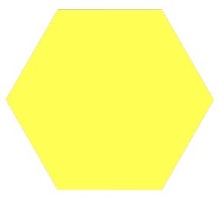 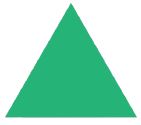 What did you learn?


How have you been successful?
 
What would you do differently 
next time?